4 March 2014
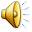 [Speaker Notes: Commissioner of Economic Planning; Kaduna State]
A Global, On-Line, CustomizableProject Management ToolforPPD Coordination Units
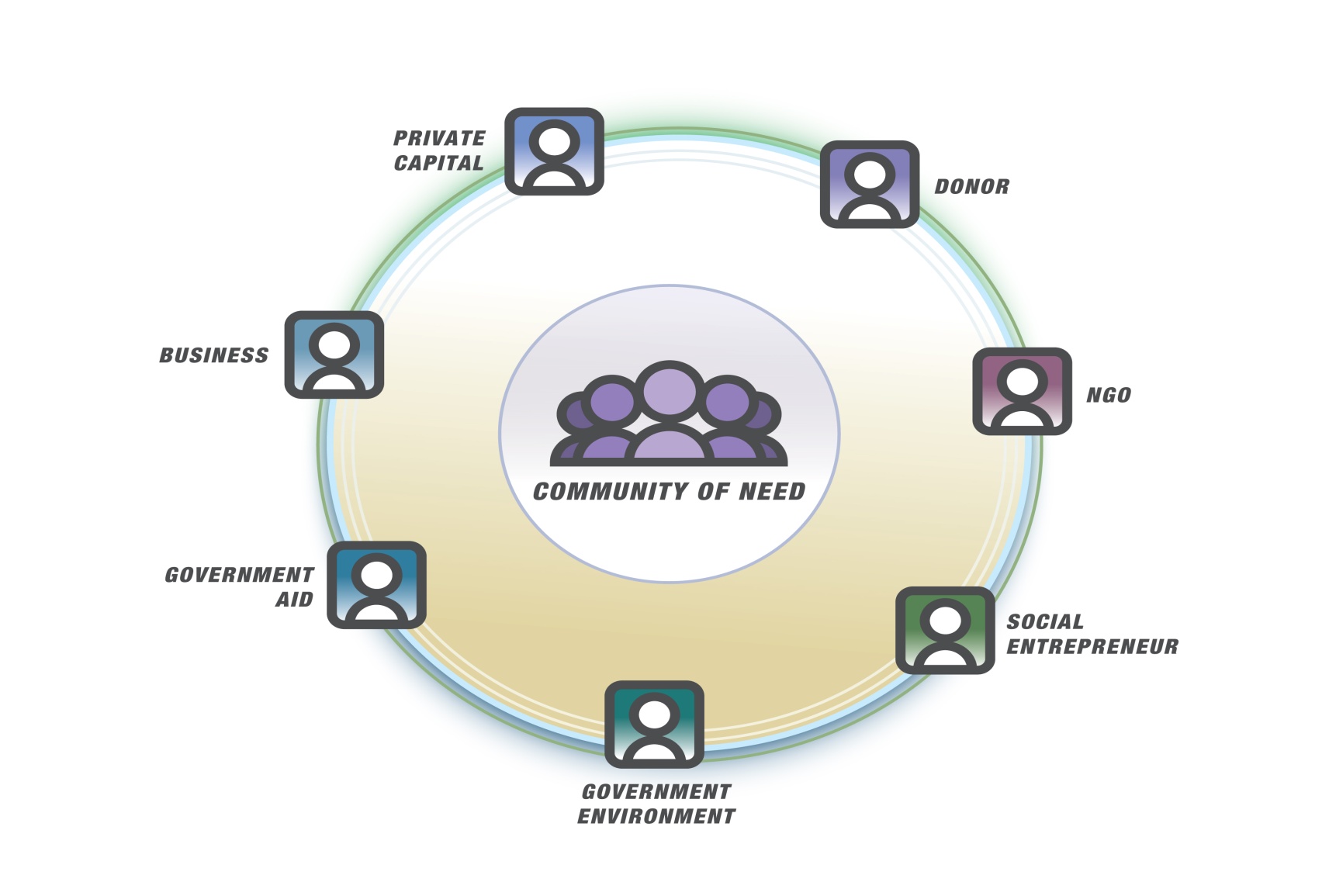 Outcomes   >
Transparency   >
Learning
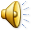 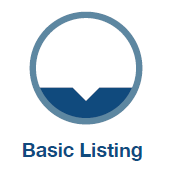 Easily configure system to the way you and your partners work (org, terms, work flow, roles/security, measures, forms, etc.).
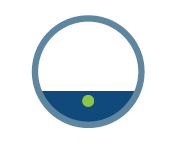 Create, capture and manage a program across multiple stakeholders.
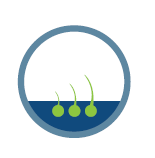 Define &monitor activities, indicators, tasks, budgets, etc. Manage lifecycle for discipline, accountability & learning.
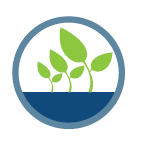 Conduct formal evaluations, story-telling, and related learning endeavors throughout the lifecycle.
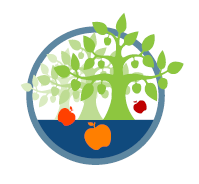 Use automated impact reports, a library of other reports of create custom reports. Update and track organizational standards, guides, etc. with learnings.
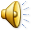 [Speaker Notes: Defining goals, theory of change, IBA, etc.
Define approach, resources, etc.
Select team: partners, staff, contractors, etc.
Manage the initiative: programs, projects, activities, tasks, etc.
Monitor the initiative: specific indicators for impact, outcomes, etc. rolled-up across sectors, partners, geographies, etc.
Evaluations: design, management, outcomes, impact, etc.]
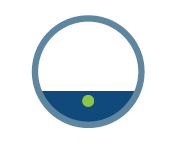 Structure Your PPD Programs
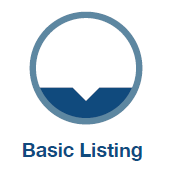 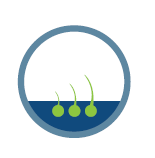 Structure
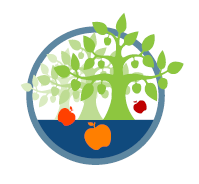 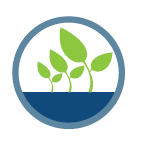 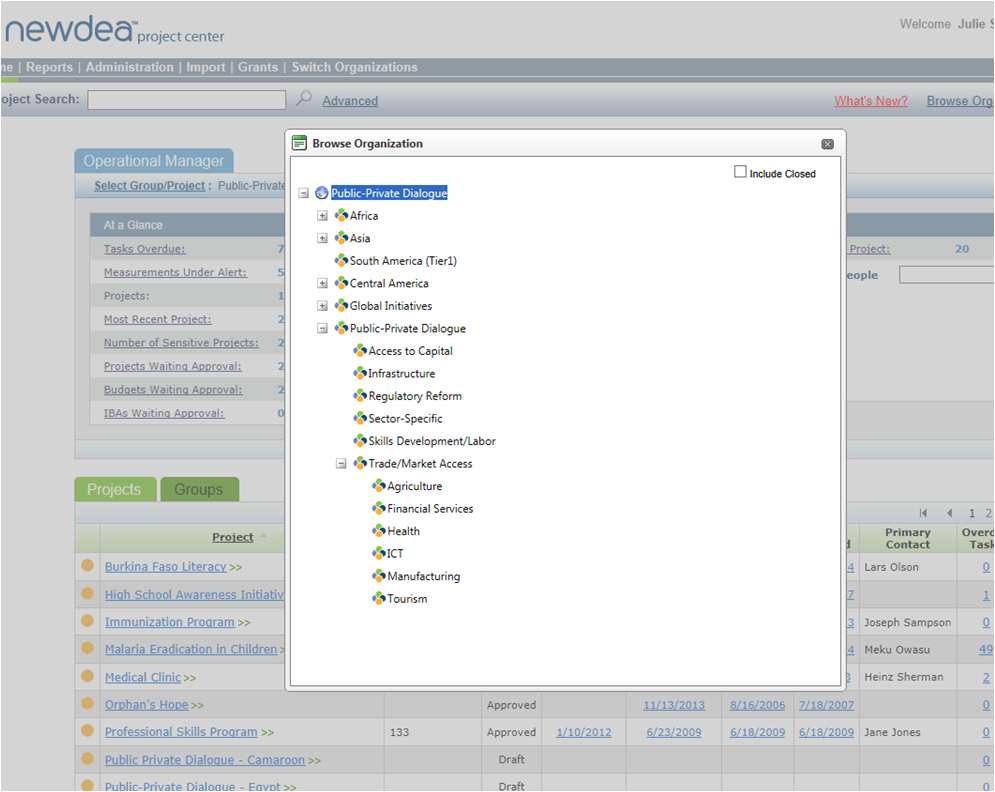 Structure programs as you desire.
Get straight to the details of any program… right at your fingertips... from anywhere.
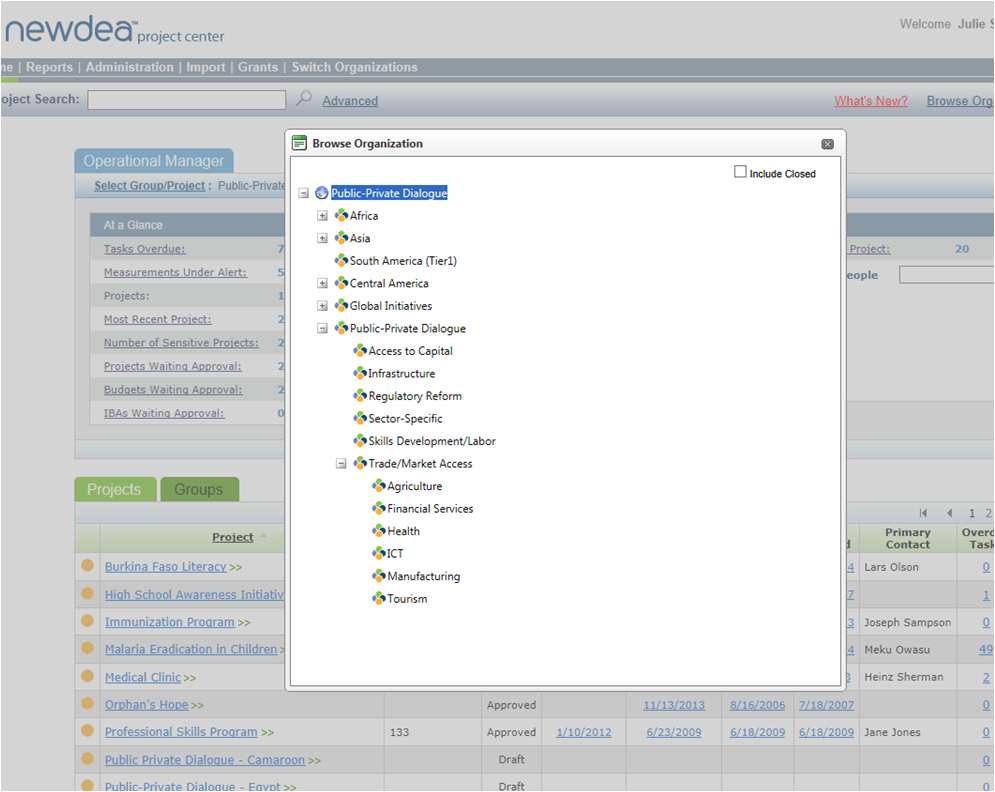 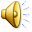 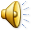 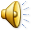 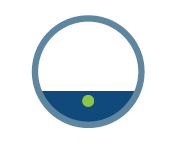 Collect & Manage Reform Proposals
Manage
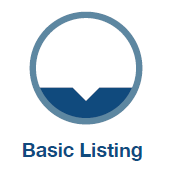 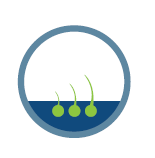 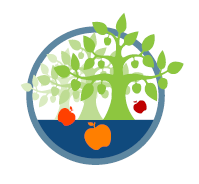 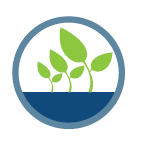 Define your programs on your own terms.
Collaborate with stakeholders.
Track activities and progress.
Capture reform proposal details
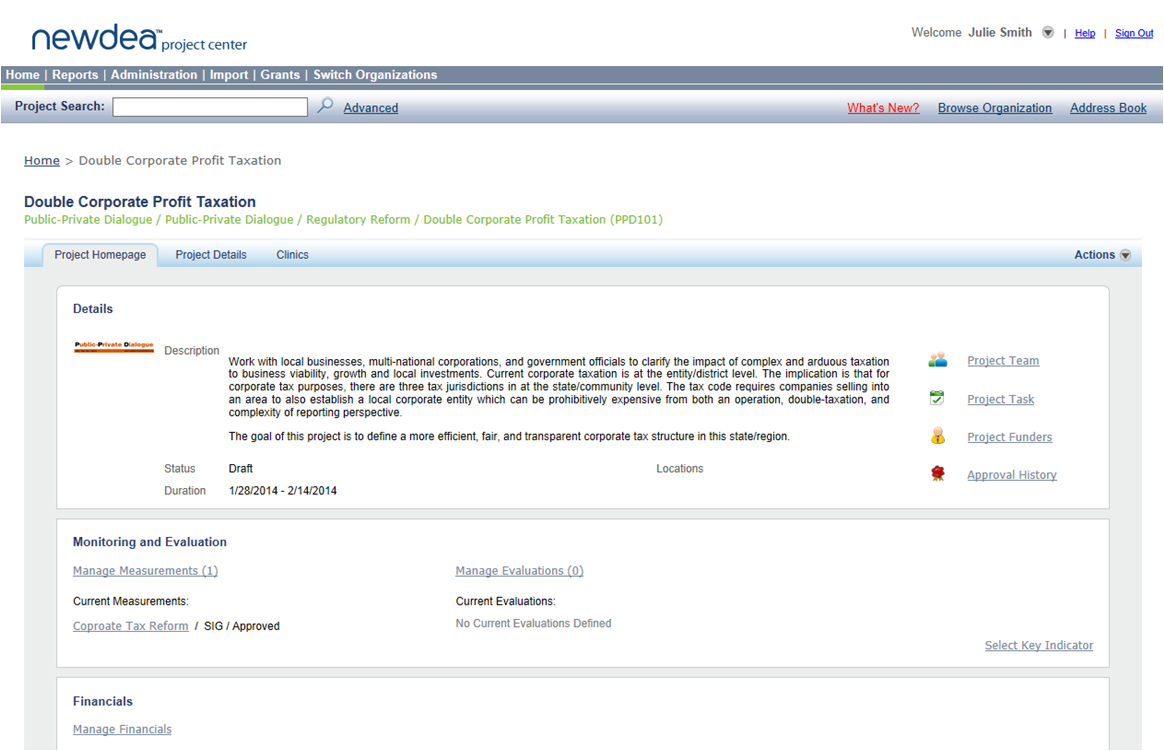 Define partners, team members and roles – and track tasks for accountability
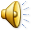 Track reform proposal status
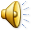 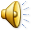 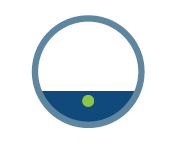 Comprehensive M&E Tool for Your PPD Programs – Monitoring
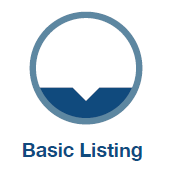 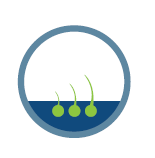 Monitor
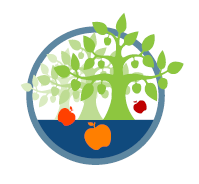 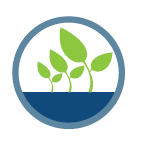 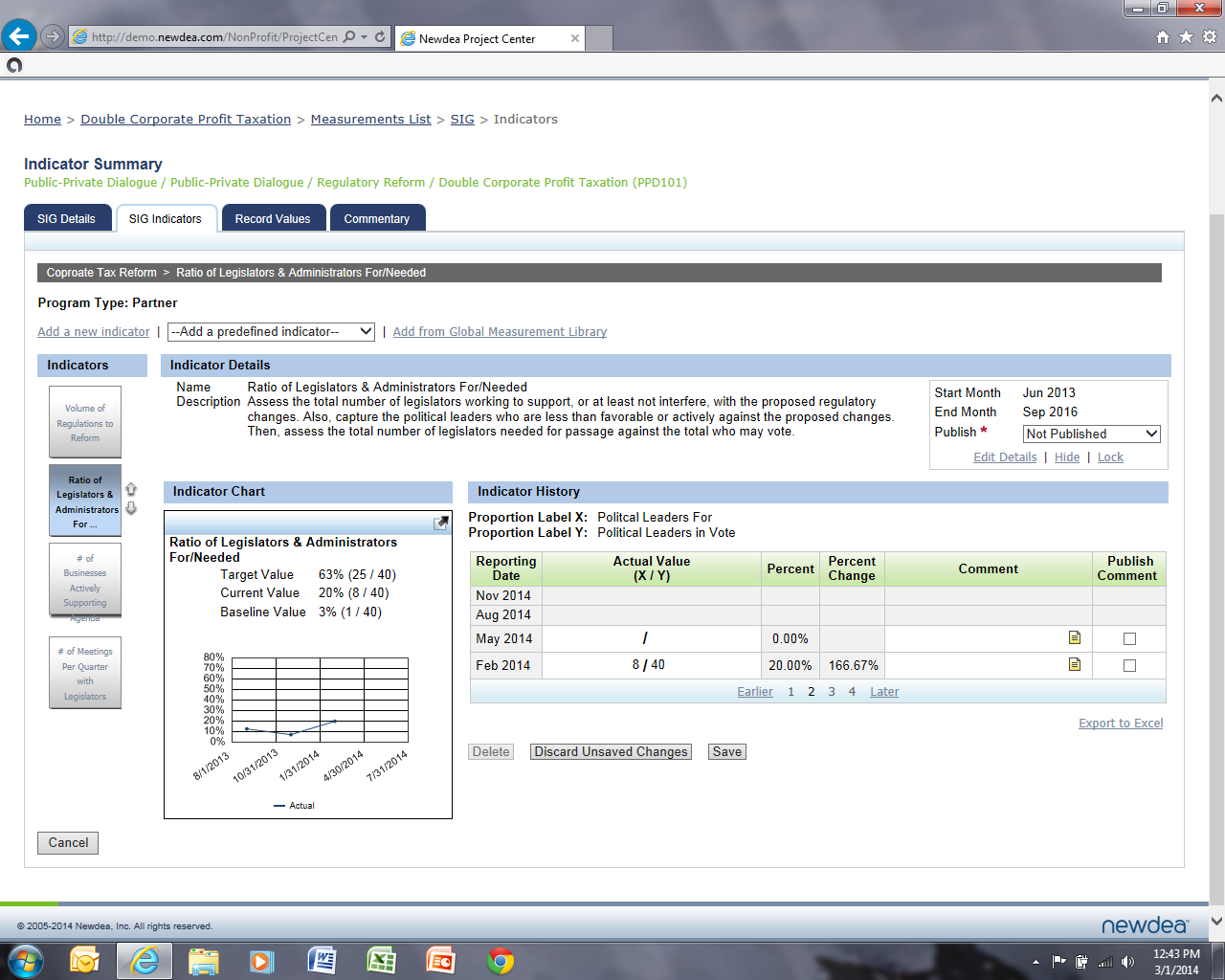 Define M&E plans and deploy a data collection tool for key indicators and other data (pictures, stories, etc.)
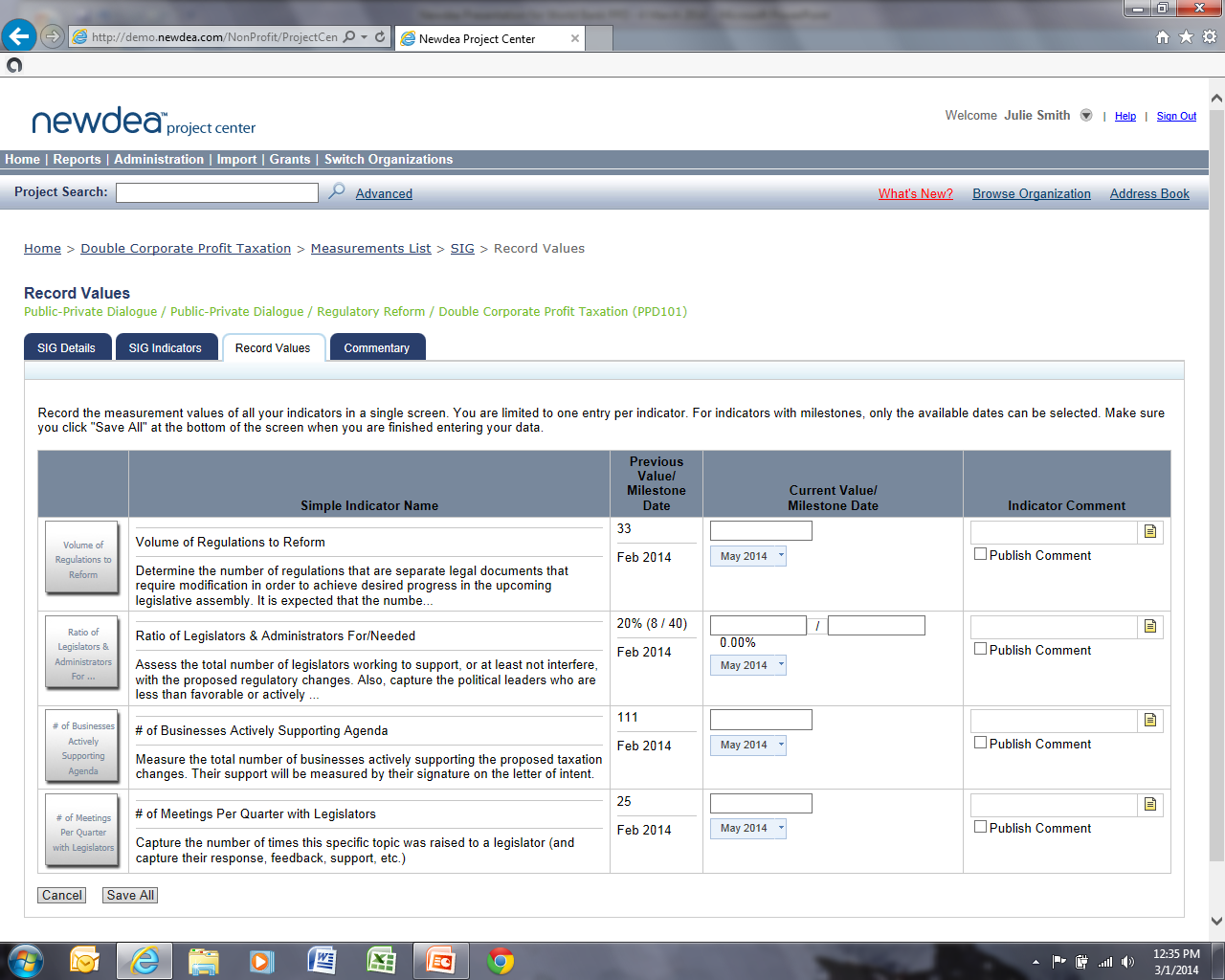 Create custom indicators…
Select standards from the organization’s library
Define baselines, set targets and support real time data capture
Quick trend visualization
Capture information, not just data
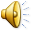 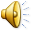 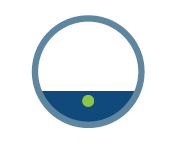 Comprehensive M&E Tool – Evaluations for Reforms, Tasks & Actions
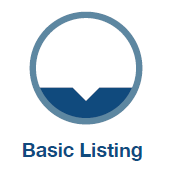 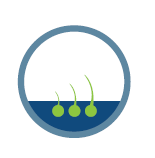 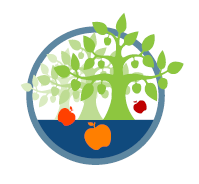 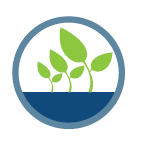 Evals
Conduct evaluations over the program’s life.
Track programs and partners for accountability.
Ensure transparency to all stakeholders.
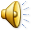 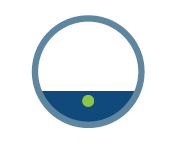 Comprehensive M&E Tool – Evaluations for Reforms, Tasks & Actions
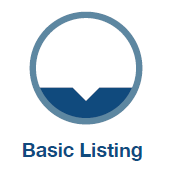 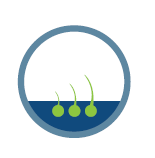 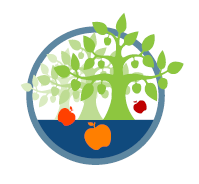 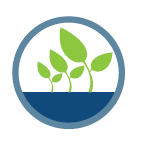 Eval.
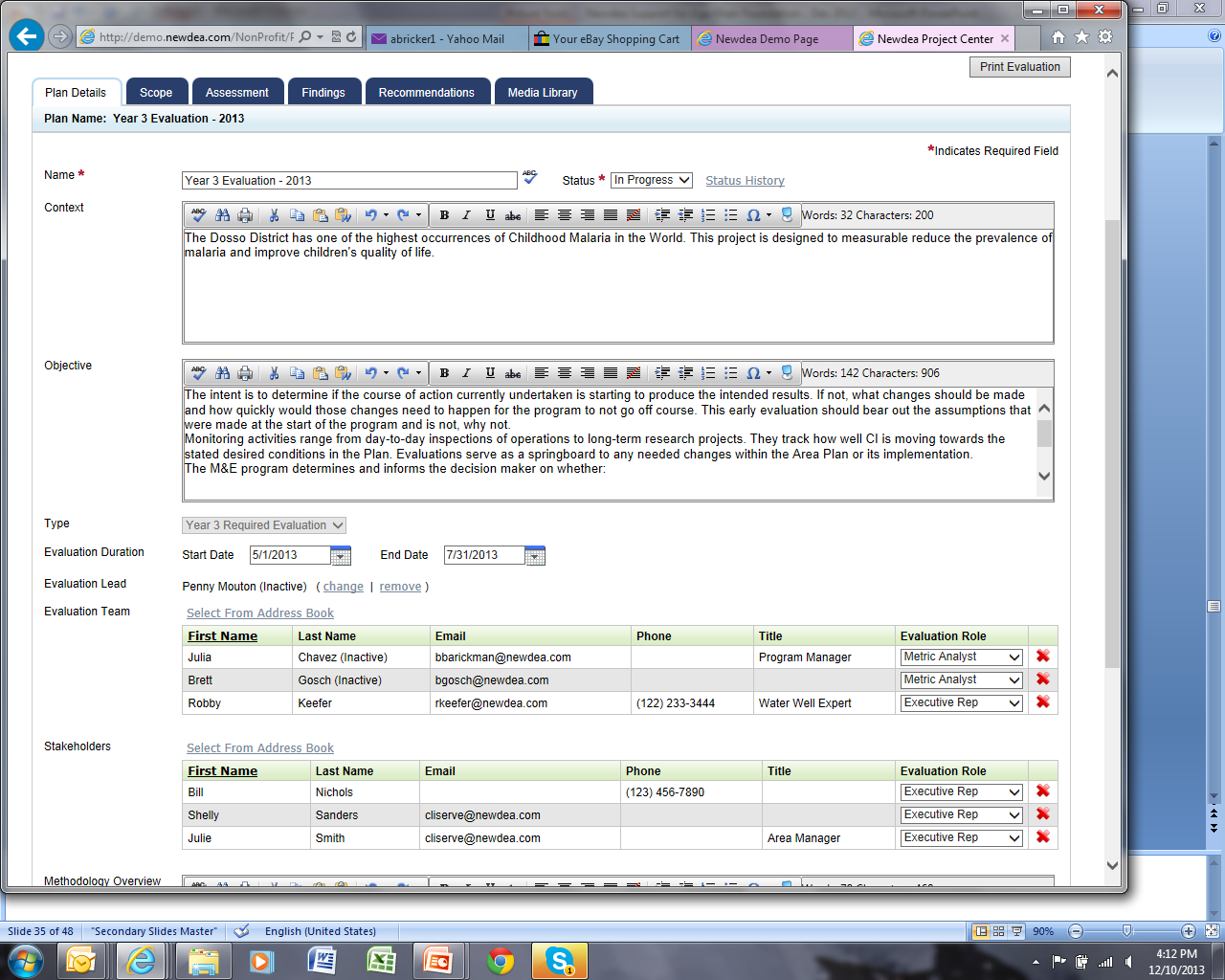 Clarify the context, objective, duration,  etc.
Define  evaluation team, stakeholders and methodology
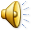 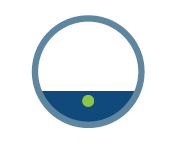 Enable and Drive Learning for PPD Stakeholders
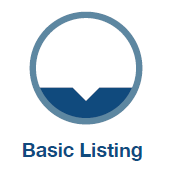 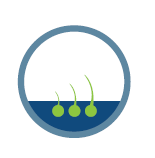 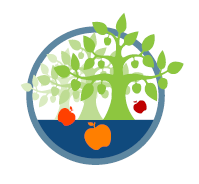 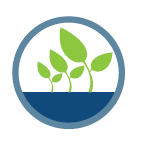 Eval.
Classify, prioritize and track follow-tasks  & learnings for collective impact
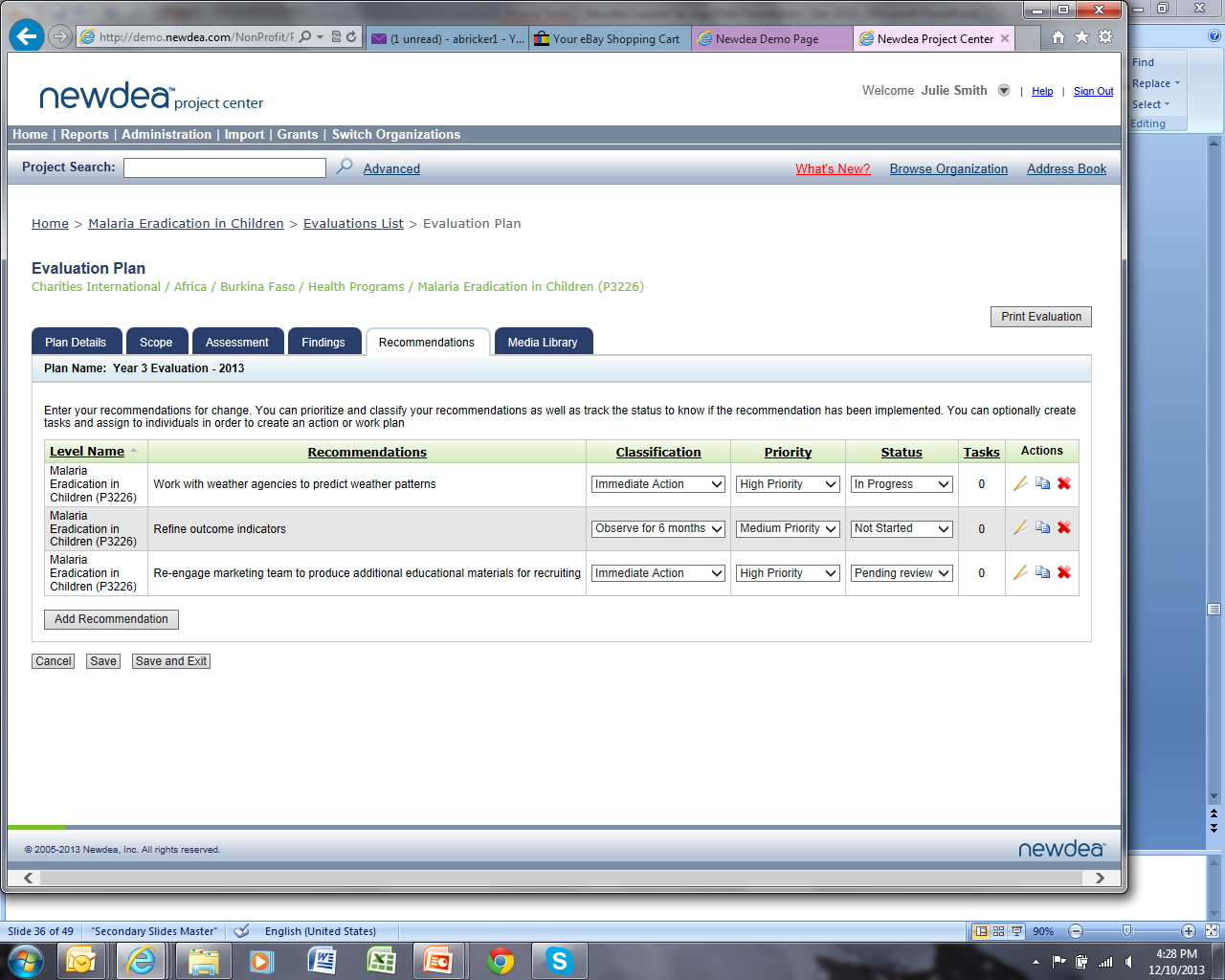 Capture specific recommendations
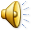 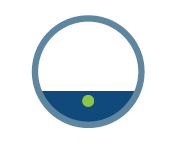 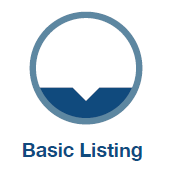 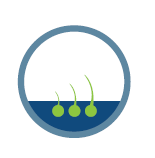 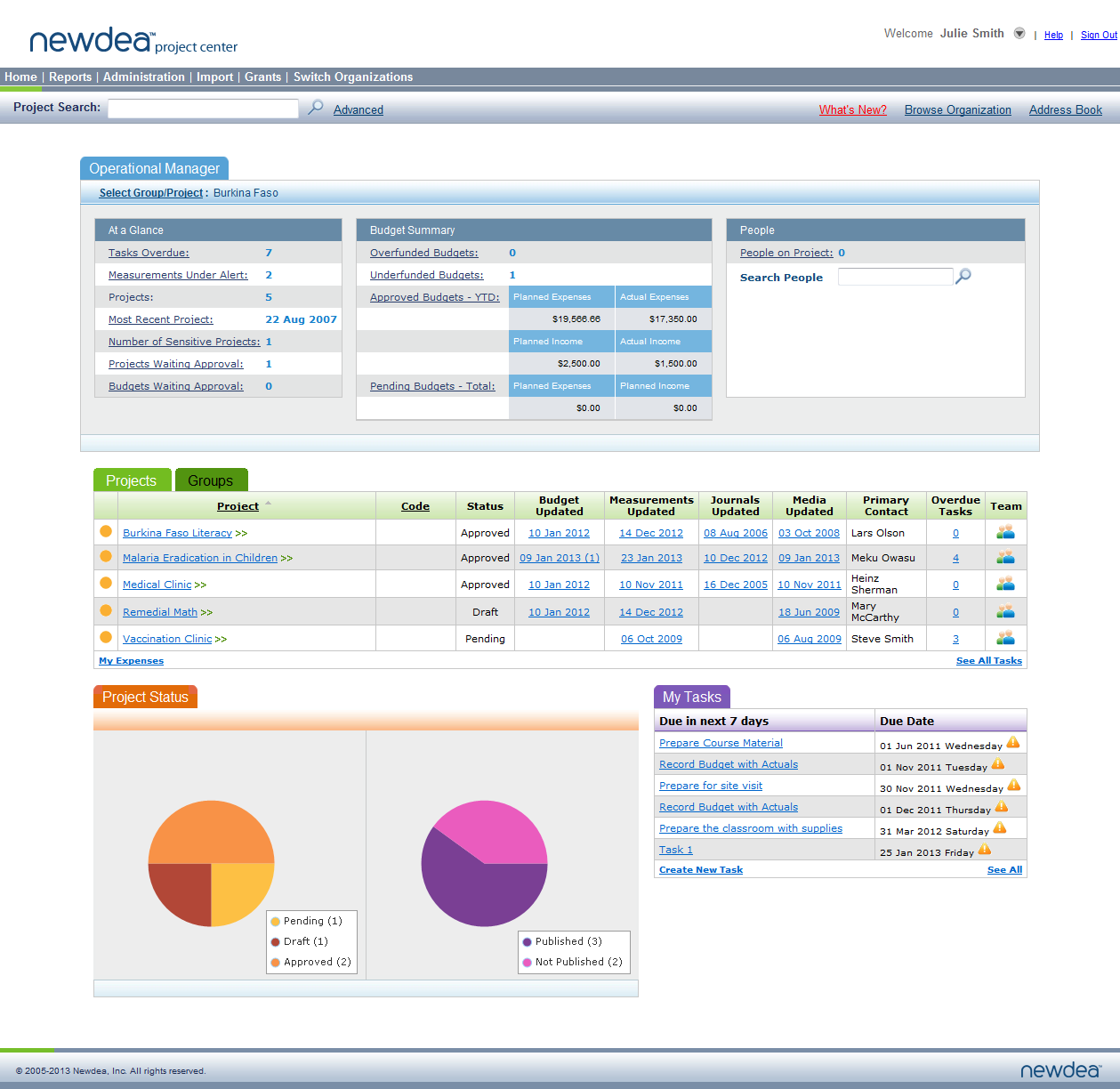 Role-based dashboards:Aggregate & summarize information across PPD geographies, sectors, programs, etc.
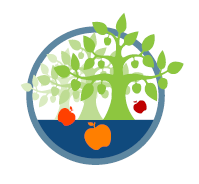 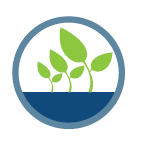 Reporting
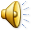 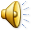 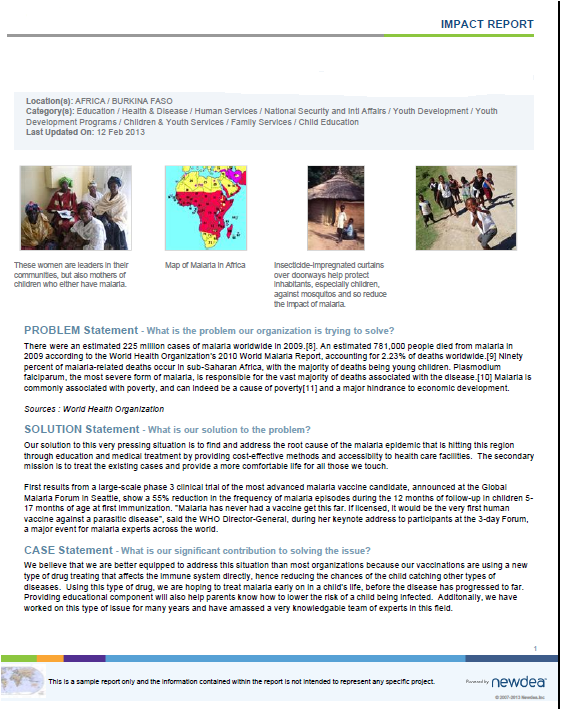 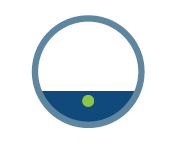 Sample Project Dashboard
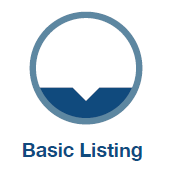 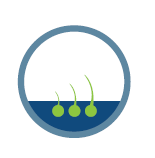 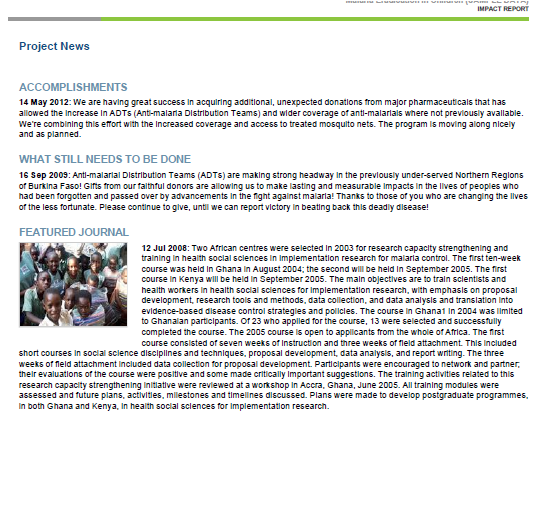 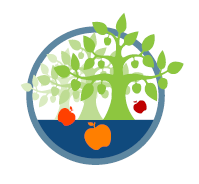 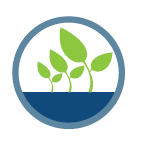 Reporting
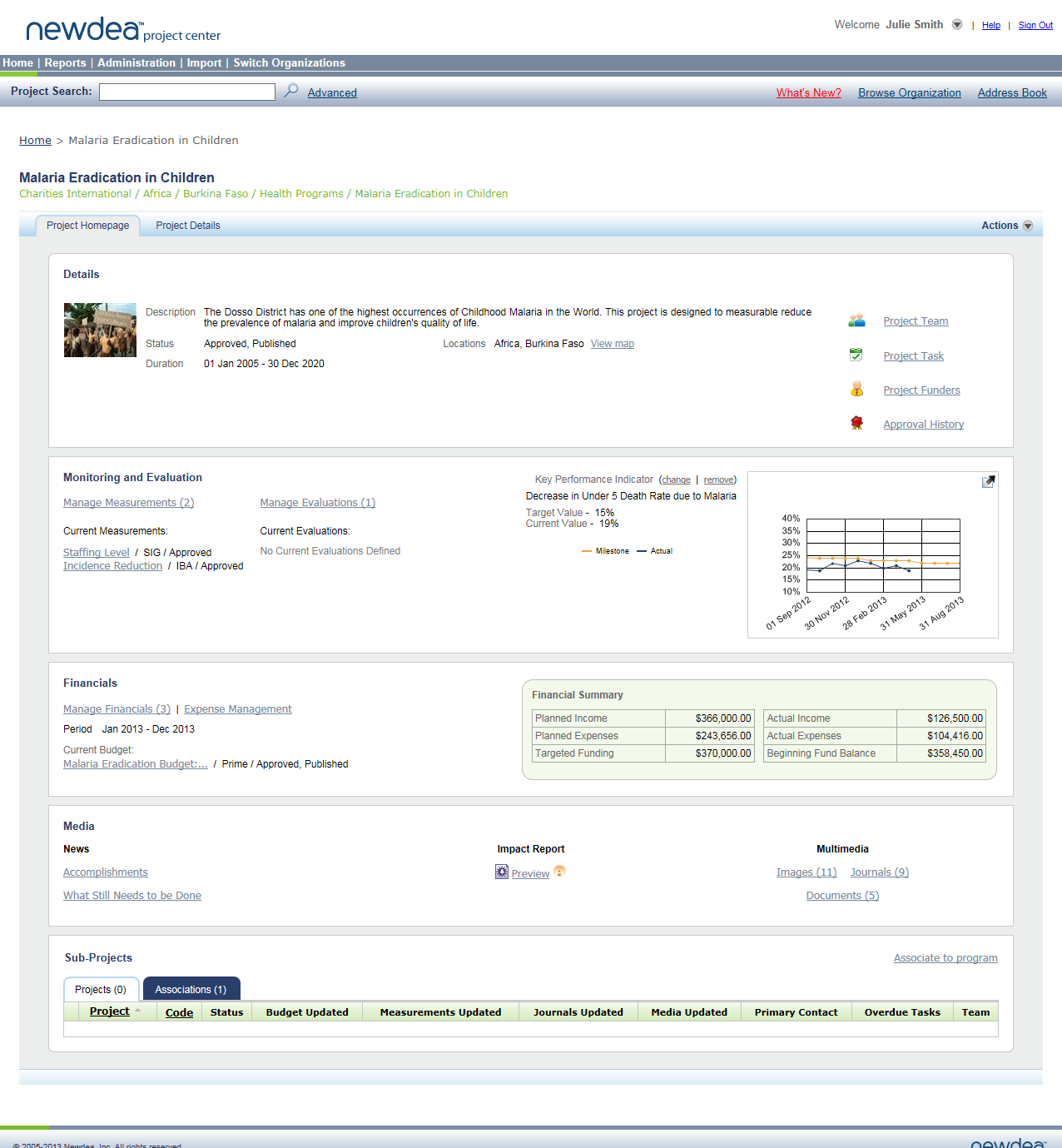 Track PPD endeavors, implementation approach, team members, etc.
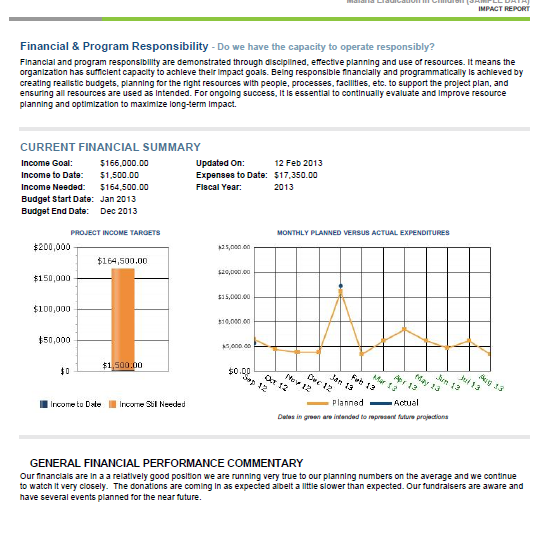 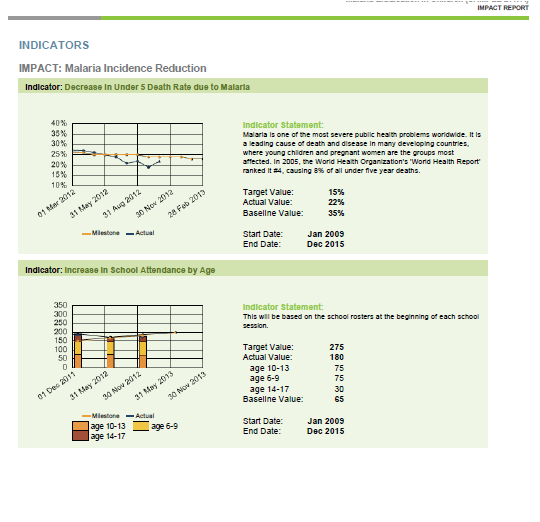 M&E activities and key indicators
Track income/revenue, budgets and actuals
Capture the “human element” and automate reporting
Delegate with alignment and accountability
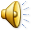 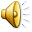 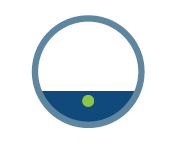 Efficient Reporting – Internally & Externally for Transparency
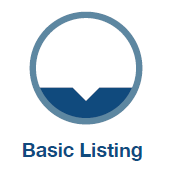 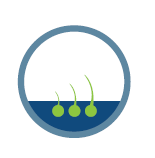 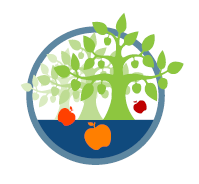 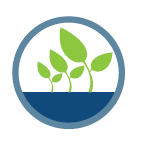 Reporting
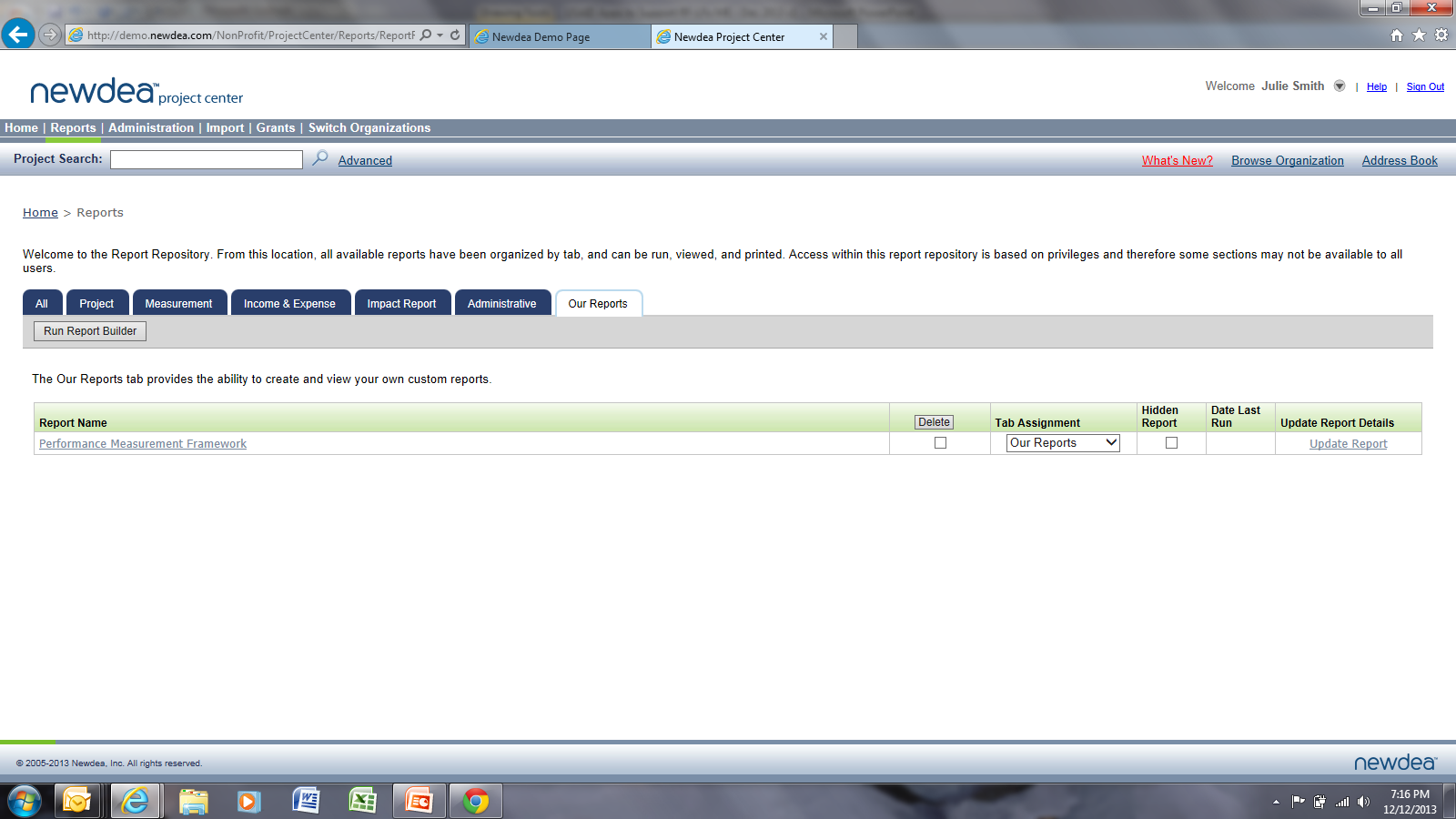 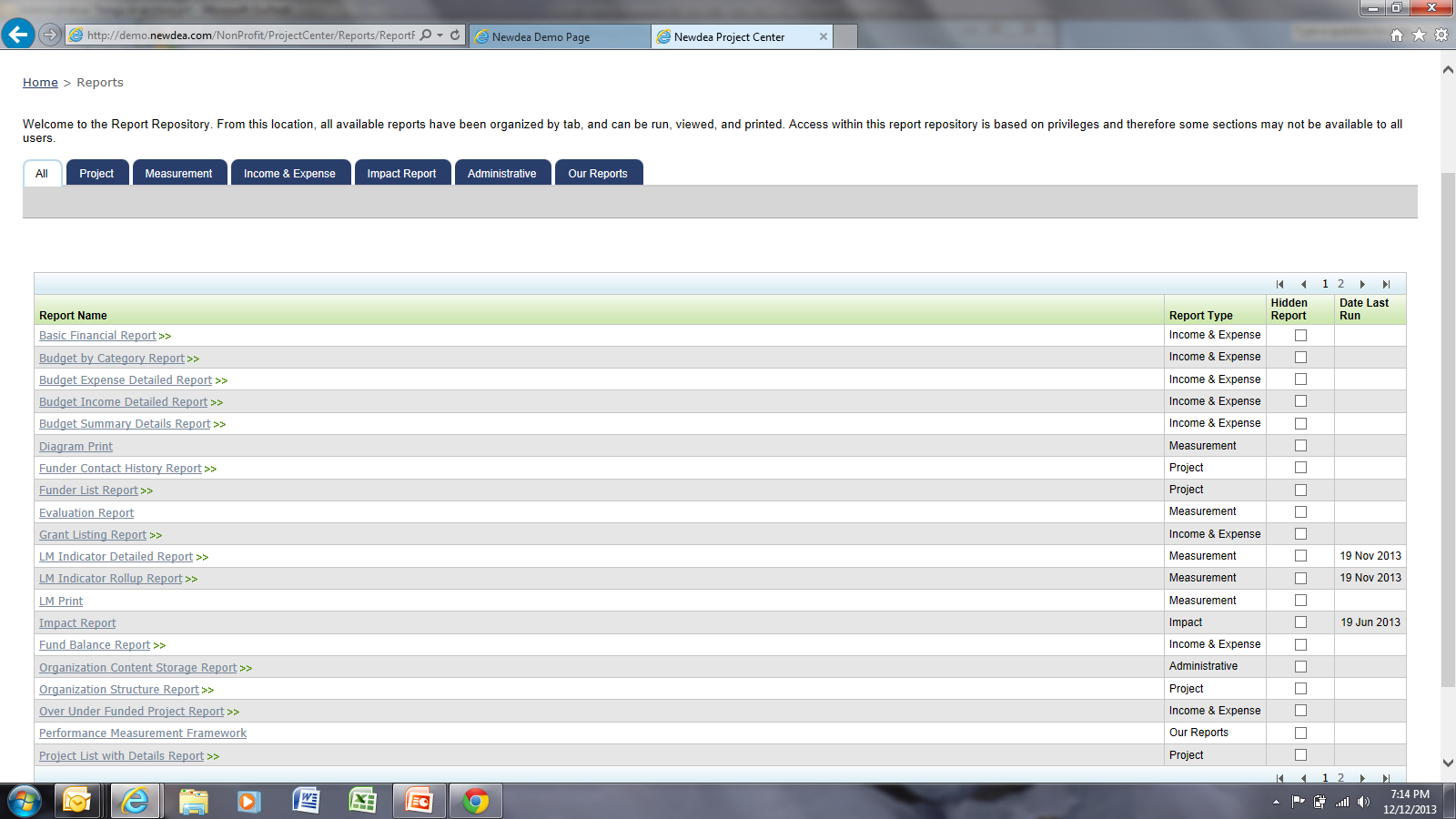 … and create custom reports against your organization’s data
Summarize  projects and expenditures by any category/structure desired (projects, geography, sector, etc.)
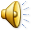 Newdea has partnered with The World Bank, allocating 200 licenses/seats to the PPD endeavor.The first organizations to sign-up and complete training will receive free licenses for one year.Training costs are paid by each PPD Coordination Unit.
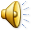 To Learn More…
Four webinar sessions scheduled for in-depth demonstration and discussion:
0200 – 0330 GMT (convenient for Asia)
Tuesday, 18 March
Thursday, 27 March
1400 – 1530 GMT (convenient for NA, SA, EU, Africa)
Thursday, 20 March
Tuesday, 25 March
Register for a webinar by e-mailing us at training@newdea.com
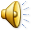 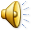